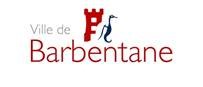 Restaurant   Scolaire Les Moulins 04.90.90.17.29
Les fruits et légumes de saison provenant des producteurs  BIO de Barbentane  ont comme logo la lettre
Lundi bœuf bio de MR Serra de barbentane
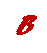 Menus du  27 novembre au 1er décembre 2023
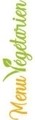 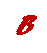 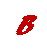 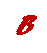 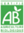 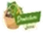 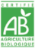 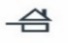 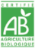 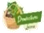 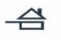 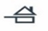 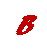 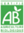 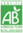 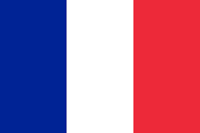 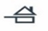 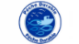 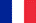 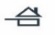 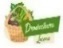 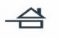 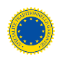 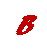 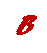 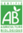 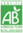 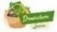 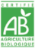 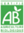 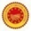 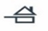 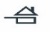 La cuisine municipale se réserve la possibilité de modifier les menus en fonction des aléas du marché et des livraisons
Pains des boulangeries de Barbentane
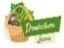 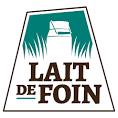 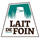 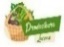 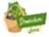 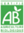 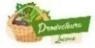 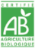 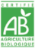 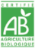 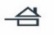 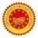 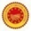 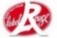 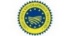 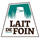 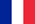 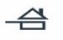 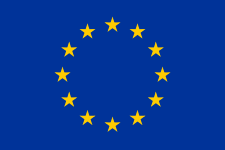 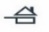 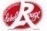